Video-Beispiel
Lernkiste.org
Verkauf von Anlagen über Buchwert
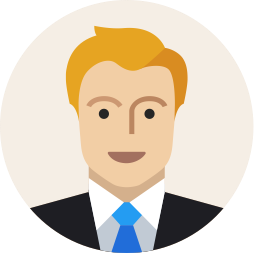 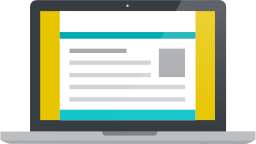 Notebook
Buchung über:	0860 BM
AK: 		1.200,00 €
Nutzungsdauer:   3 Jahre

Jährliche Afa:	400,00 €

Aktueller Buchwert: 600,00 €
Kunde Klaus
Kauft das Notebook für netto 800,00 €
Ertrag
“was wir am Ende nach Abzug des Buchwerts verdienen“
Ertrag 200,00 €
Erlös
800,00 €
Buchwert
600,00 €
Erlös
„was wir zunächst an Geld einnehmen“
Verkauf von Anlagegütern über Buchwert
GF: Barverkauf eines gebrauchten Notebooks an einen Kunden für brutto 952,00 €. Der Buchwert beträgt derzeit 600,00 €.
Erlös
800,00 €
Bruttoerlös		952,00 €
- UST			152,00 €
= Nettoerlös		800,00 €
- Buchwert		600,00 €
= Ertrag 		200,00 €
Ertrag 200,00 €
Buchwert
600,00 €
Schritt 1) Verkaufserlös buchen
2880 KA			952,00 €	an
5140 EAAV		 800,00 €
4800 UST 		 152,00 €
Schritt 2) Ausbuchen des Anlageguts und Auflösung des Interims-Kontos
5140 EAAV 		800,00 €
an 	     0860 BM
600,00 €
5460 EAVG		200,00 €
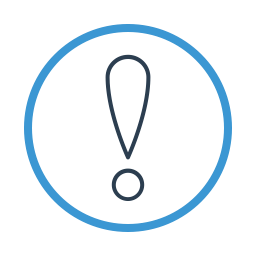 Bei Verkäufen unter Buchwert wird ein Ertrag erzielt.
Neues Konto: 5460 EAVG (Erträge aus dem Abgang von Gegenständen des AV)  Ertragskonto  erhöht Gewinn
https://www.iconfinder.com/icons/735014/computer_desktop_laptop_macair_macbook_notebook_screen_icon#size=256
https://www.iconfinder.com/icons/403019/avatar_male_man_person_user_young_icon#size=256
https://www.iconfinder.com/icons/658010/alert_attention_caution_danger_error_exclamation_mark_warning_icon#size=128